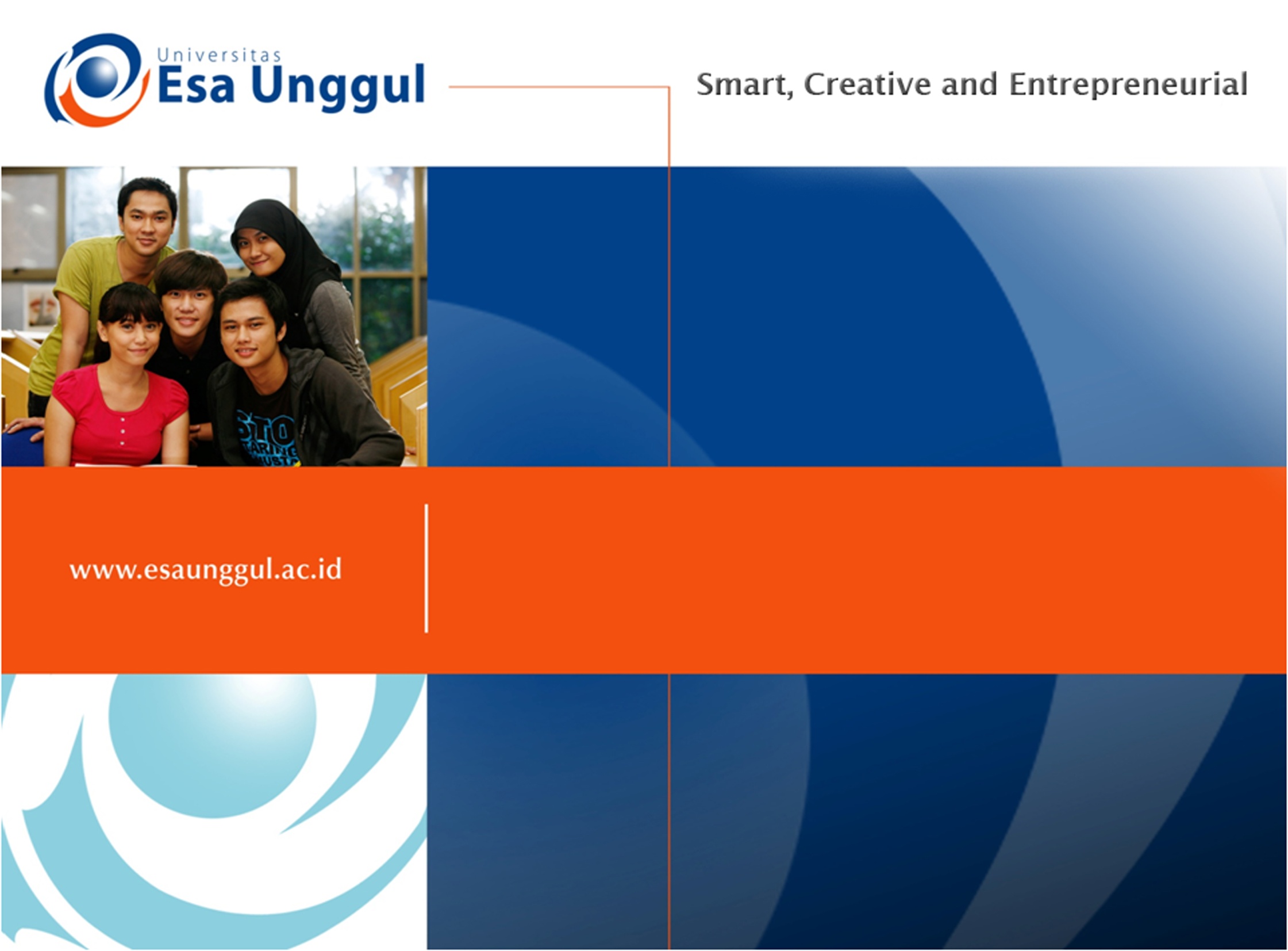 DATA DEFINITION LANGUAGE
PERTEMUAN 6
NOVIANDI
PRODI MIK | FAKULTAS ILMU-ILMU KESEHATAN
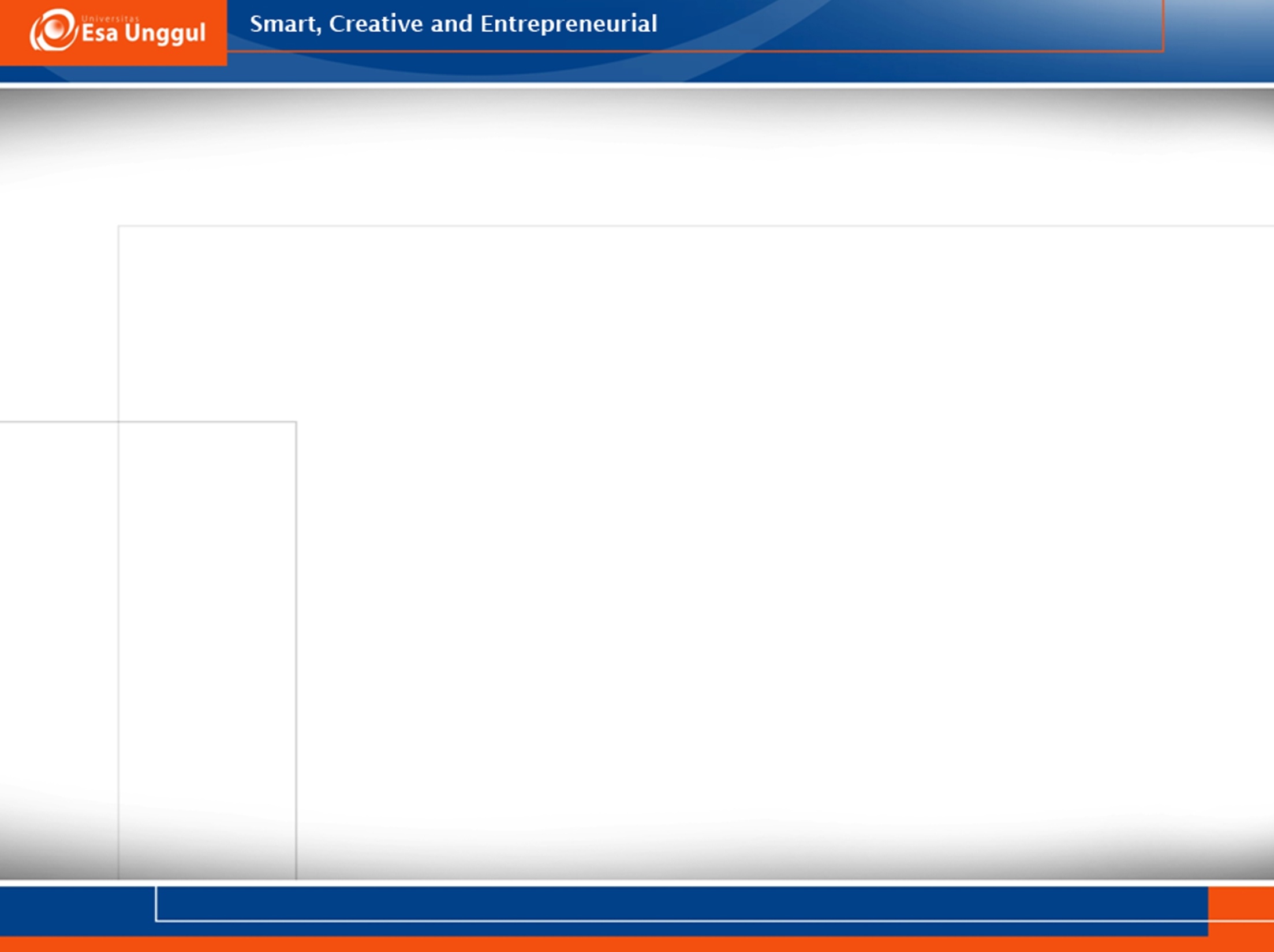 Capaian Pembelajaran
Mahasiswa mampu menjelaskan tentang Structure Query Language (SQL)
80’an
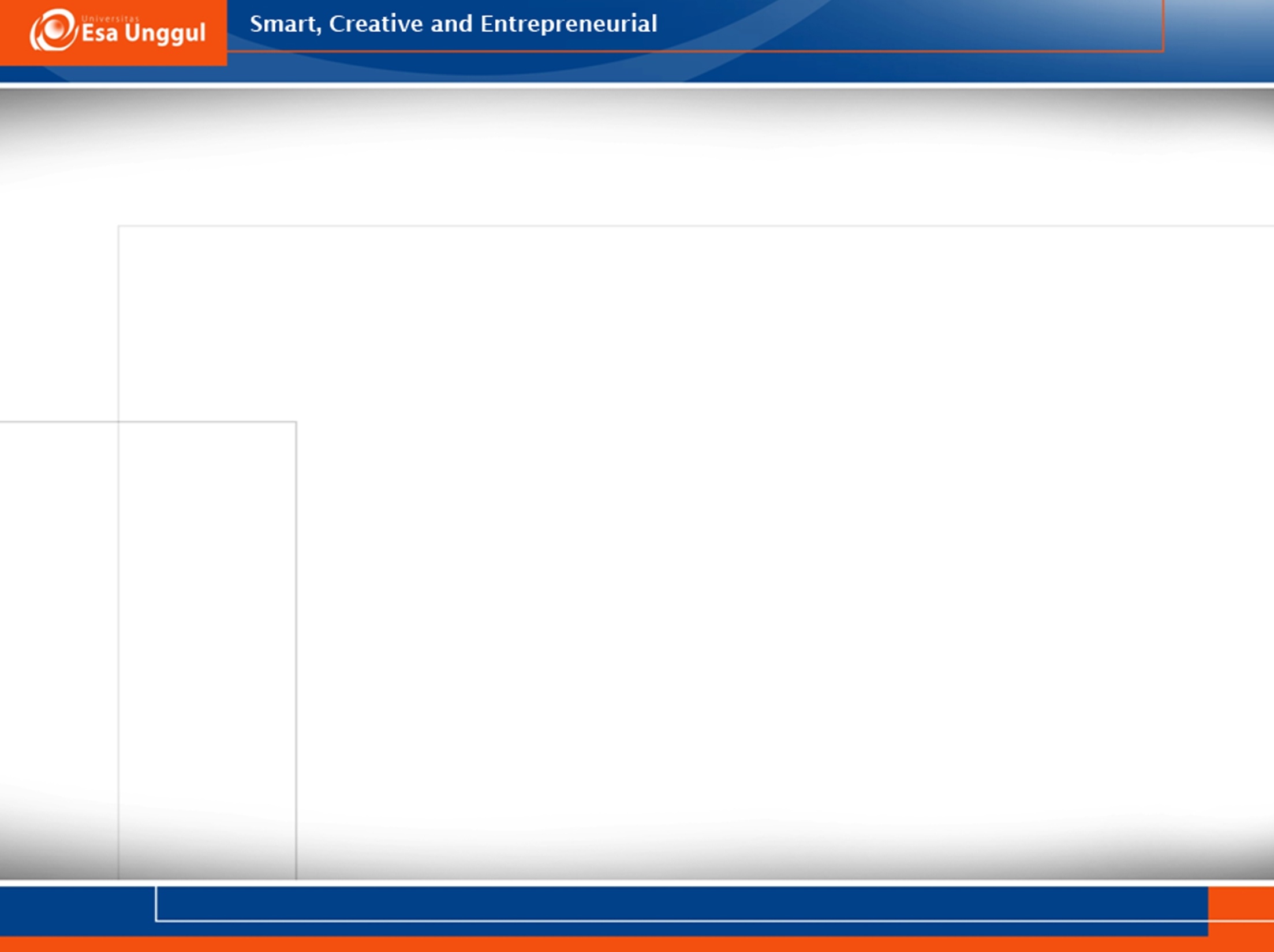 MATERI POKOK
Pengertian DDL
Perintah CREATE
Perintah ALTER
Perintah DROP
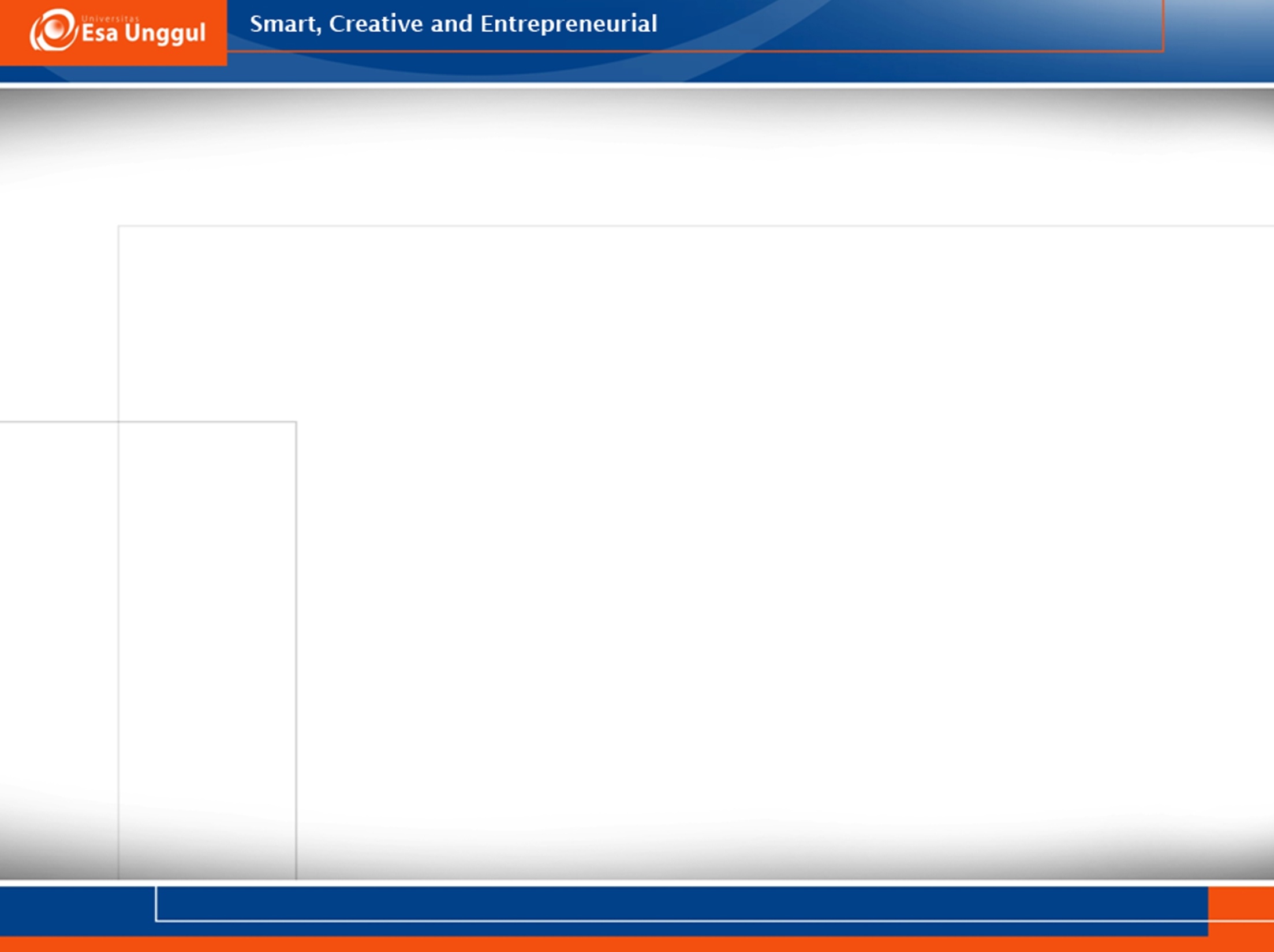 DATA DEFINITION LANGUAGE 
1. CREATE TABLE 
	Fungsi 		: membuat tabel 	
	Sintaks : CREATE TABLE tbname 
				 (col 1 data type data spec, 
				  col 2 data type data spec, 
			 	 . 
	                 . 
					PRIMARY KEY (col1,……)) 

	Contoh : 
			CREATE TABLE PERSONEL 
			(REGNO 	CHAR(10) NOT NULL, 
				NAME 	CHAR(45) NOT NULL, 
				ADDRESS 	CHAR(45), 
				BIRTH	DATE NOT NULL WITH DEFAULT, 
				PRIMARY KEY (REGNO))
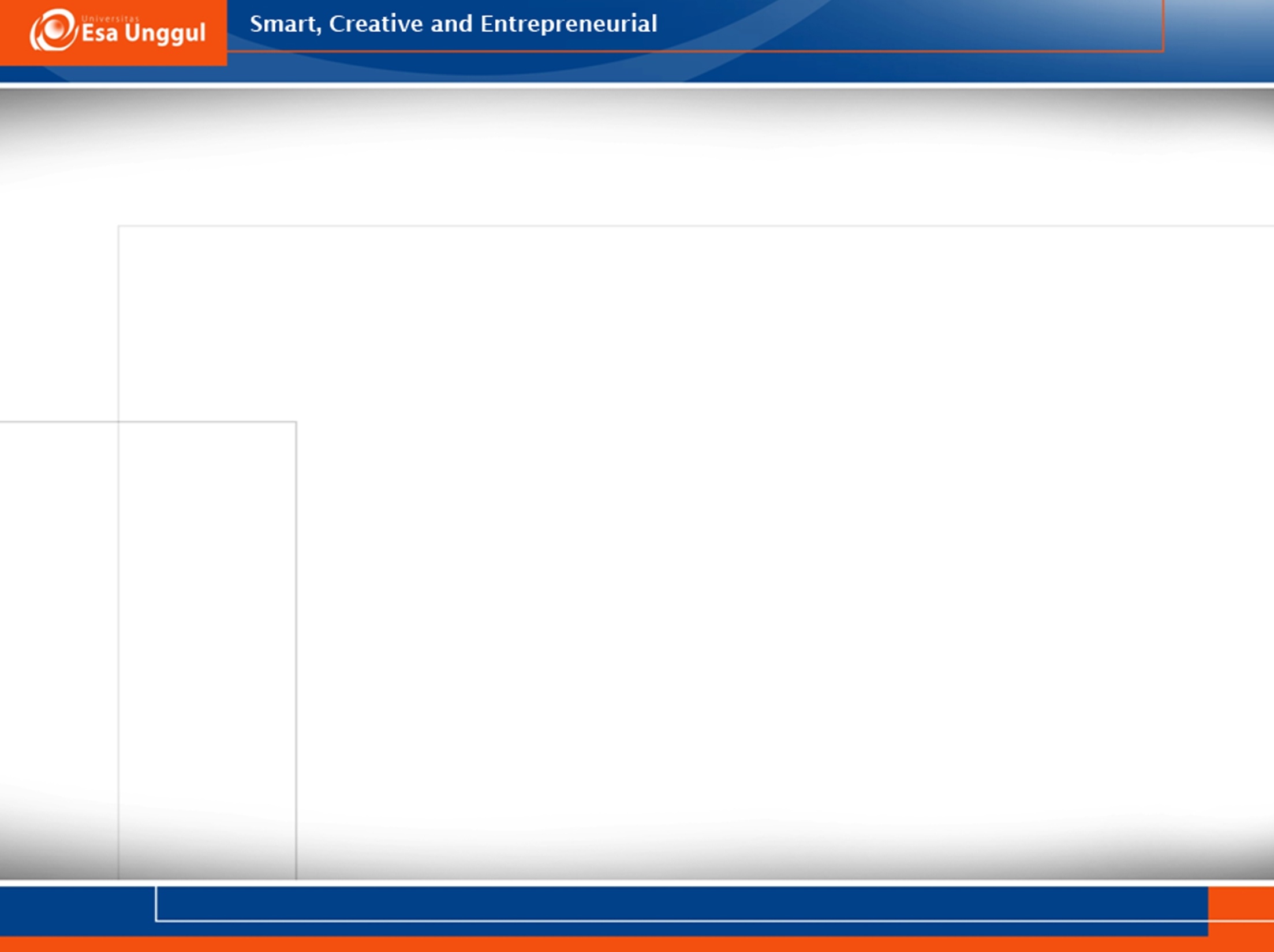 NULL
Spesifikasi NULL, NOT NULL, NOT NULL WITH DEFAULT

NULL : 
dapat diinterpretasikan sebagai nilai yang tidak diketahui atau tidak tersedianya suatu nilai. Null bukan berarti kosong (blank) atau 0 (Nol) 
NOT NULL :
Pemakai atau program harus memberikan nilai-nilai pada saat memasukkan record
NOT NULL WITH DEFAULT :
Nilai default disimpan pada saat record dimasukkan tanpa nilai yang ditentukan untuk kolom ini.
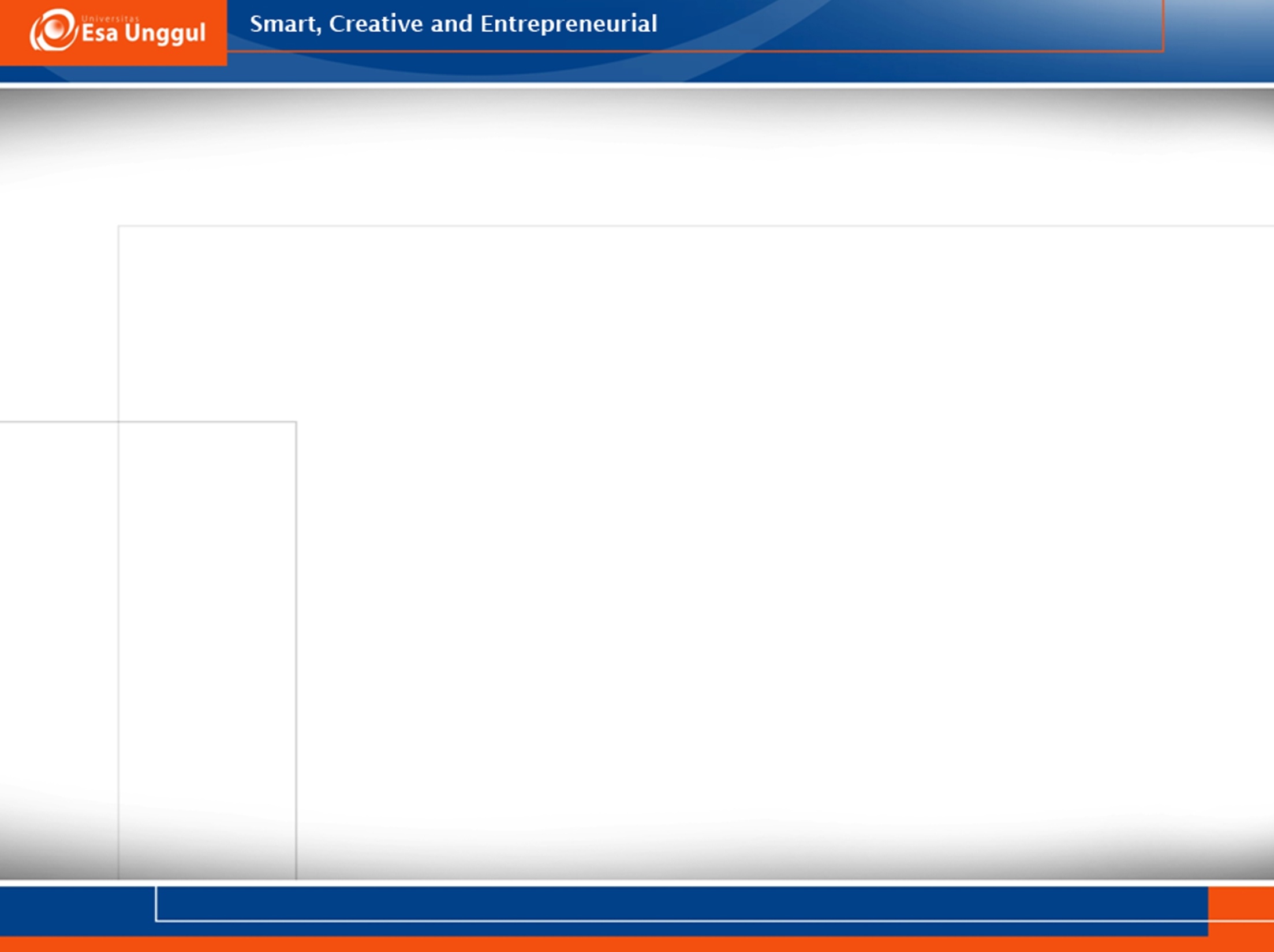 Nilai default-nya : 
Nol untuk tipe field NUMERIC 
Blank untuk tipe field CHARACTER 
CURRENT DATE untuk tipe field DATE 
CURRENT TIME untuk tipe field TIME 

Pada saat membuat tabel, salah satu atribut tersebut di atas dispesifikasikan pada sebuah kolom.
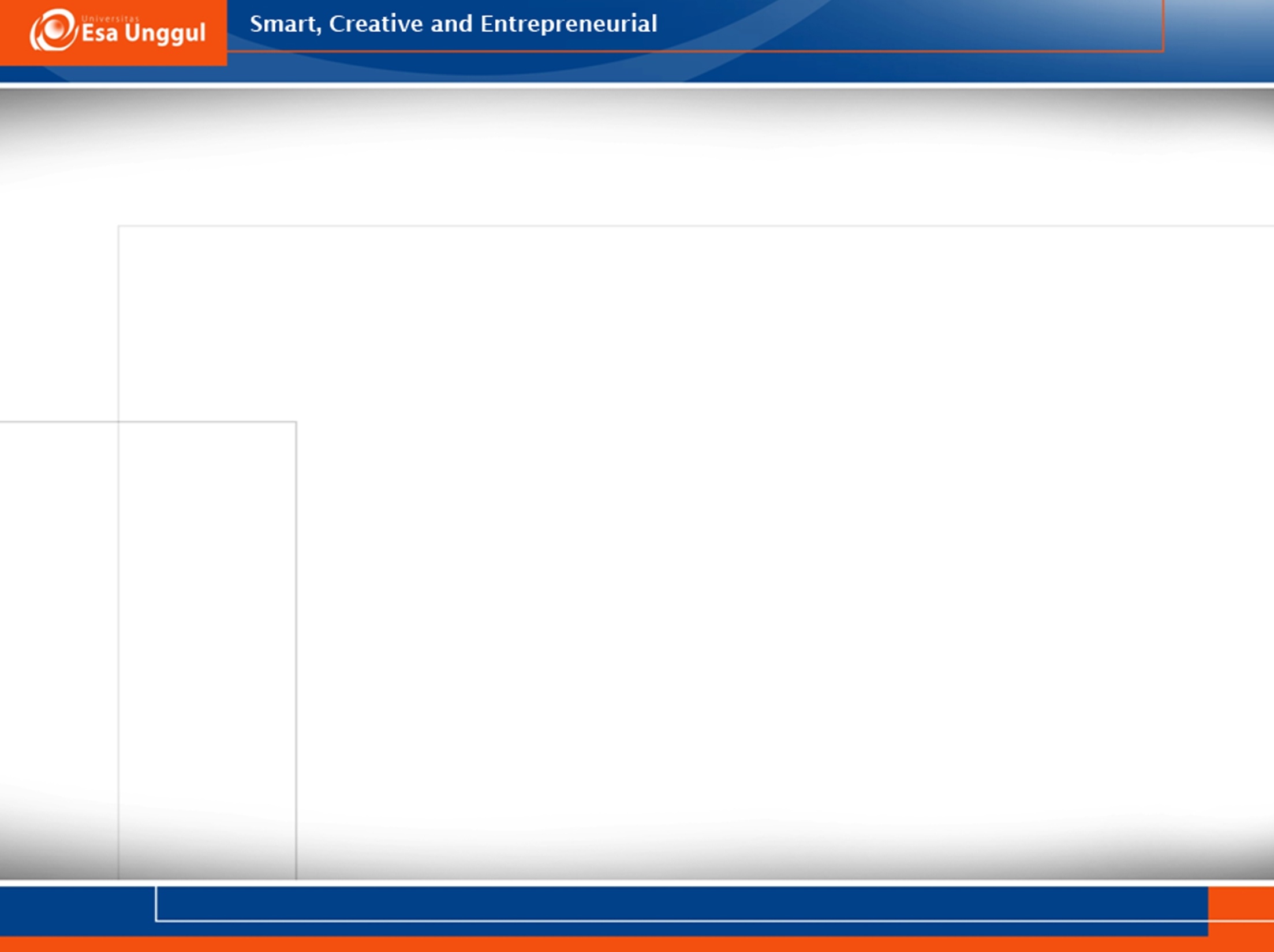 2. CREATE VIEW
	Fungsi : membuat tabel view. 

	View merupakan bentuk alternatif penyajian data dari satu 	atau lebih tabel. View dapat berisi semua atau sebagian 	kolom yang terdapat pada tabel dimana kolom tersebut 	didefinisikan. 

	Tujuan membuat view : 
	• Meningkatkan keamanan data 
	• Meningkatkan kemandirian data 
	• Penyederhanaan bagi end user (data yang sedikit, nama-		nama kolom yang baru dan dapat dibaca dengan 			lebih baik)
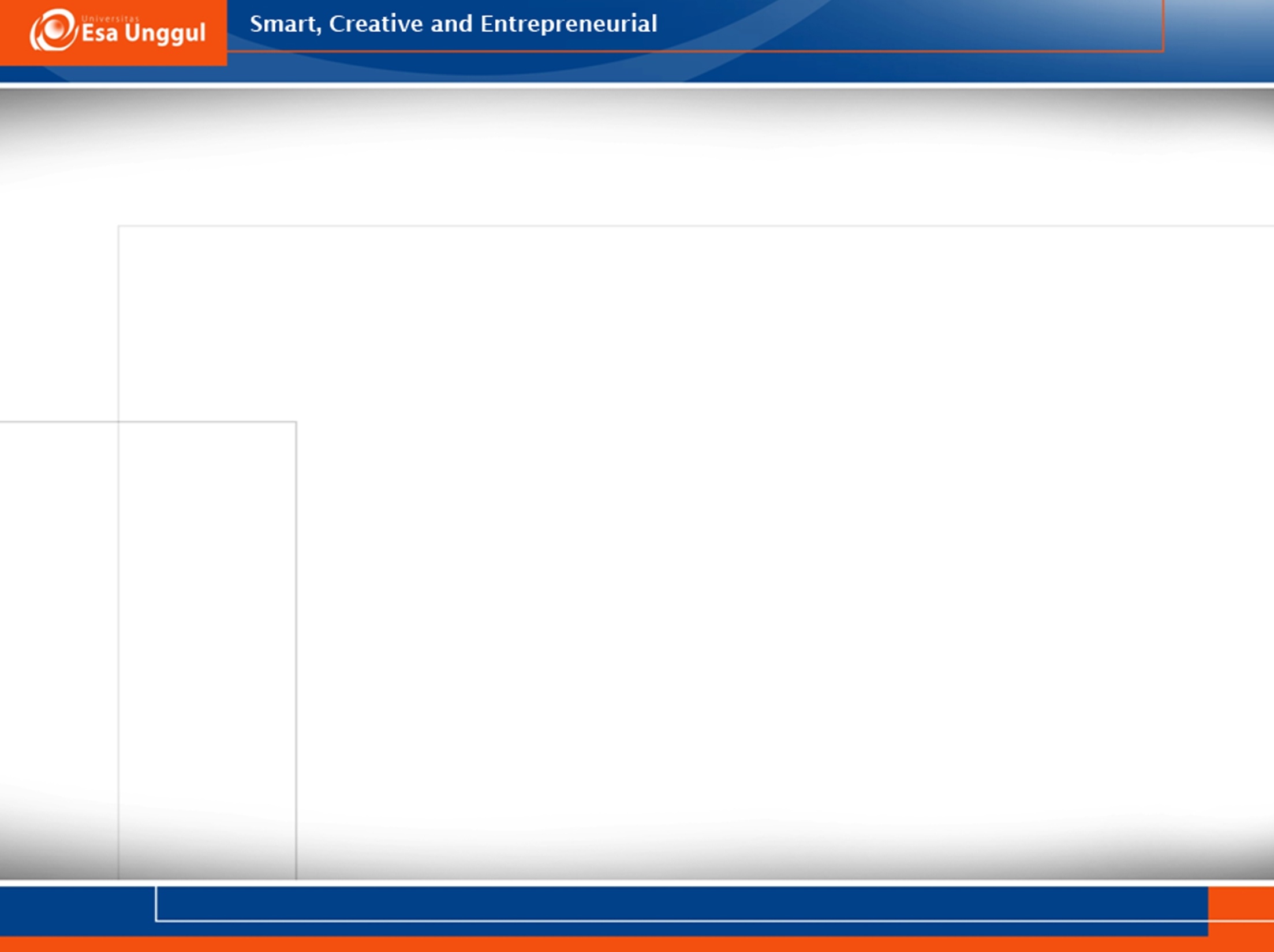 Properti : 

• Tidak terdapatnya data tambahan 
• View mencakup subset kolom dan / atau baris 
• View dapat berisikan data dari beberapa tabel dan / atau tabel-tabel view lainnya 
• View dapat berisikan perolehan data, misal : nilai rata-rata 
• Manipulasi data melalui view terbatas 

Sintaks : CREATE VIEW viewname (column1, column2, ……..) 
AS SELECT statement FROM tbname 
[WITH CHECK OPTION]
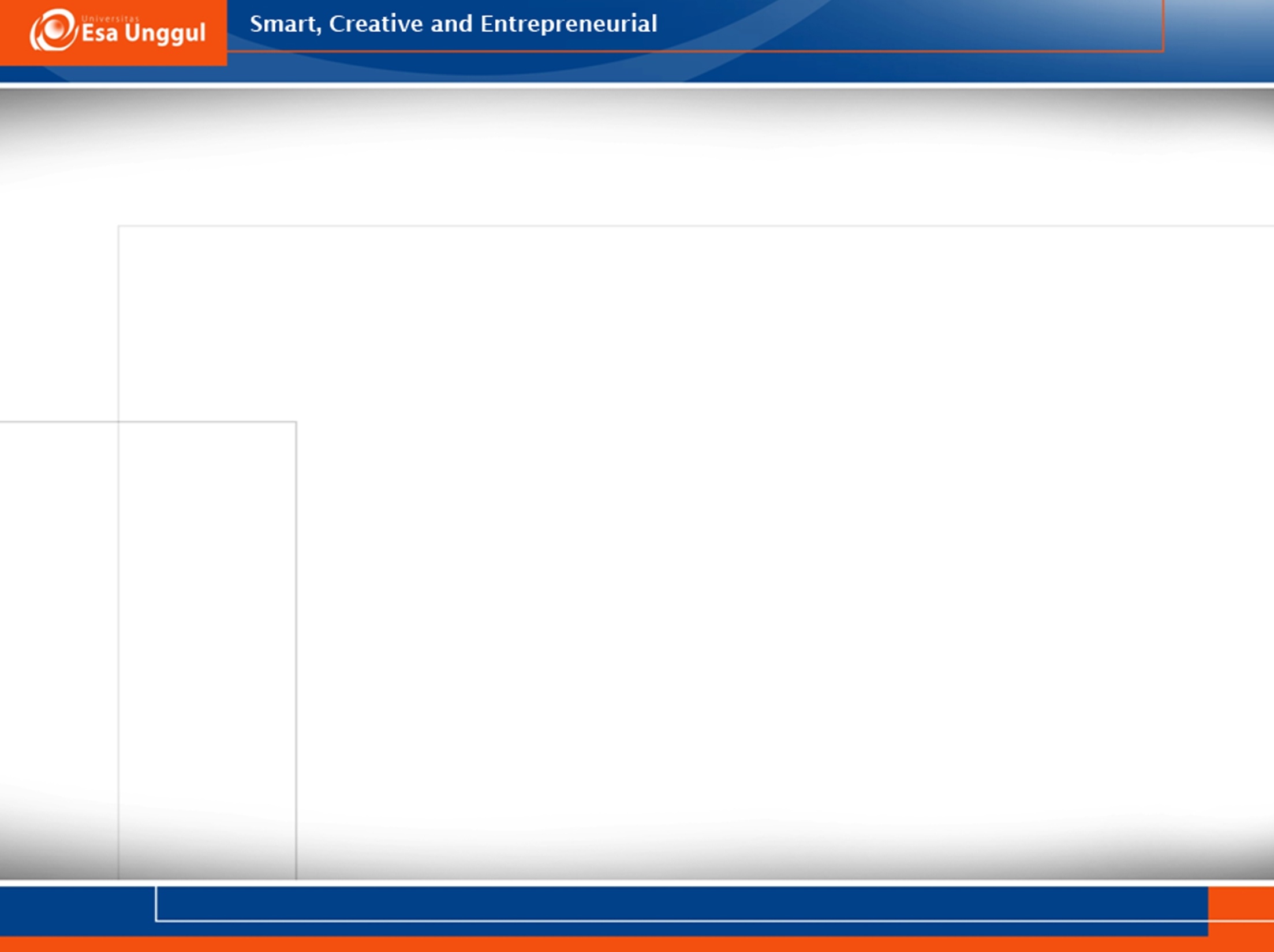 Keterangan : 

	View-name 	: nama view yang akan dibuat. 
	Column 		: nama atribut untuk view 
	Statement 		: atribut yang dipilih dari tabel basis data. 	Tabel-name 	: nama tabel basis data. 

Contoh : 

CREATE VIEW VPERSON (REGNO, NAME) AS 
SELECT REGNO, NAME FROM PAUL.PERSONEL
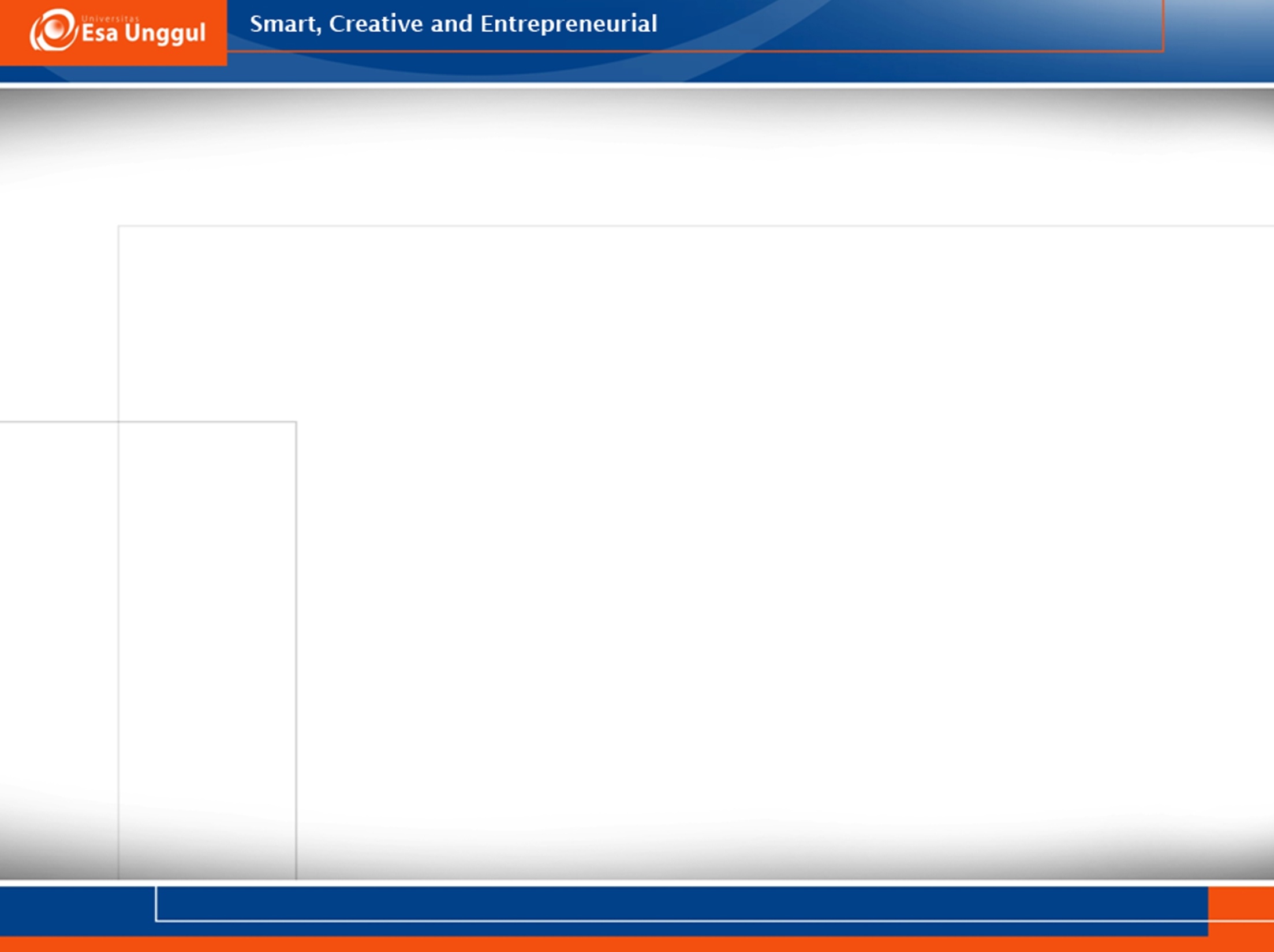 3. CREATE INDEX 
	Fungsi 	: membuat index 
	
	Sintaks 	: 
		CREATE [UNIQUE] INDEX indexname 
			ON nama_table (nama_kolom) 

	Contoh : 
		CREATE UNIQUE INDEX PRSONIDX 
			ON PERSONEL(REGNO) 

Dengan indeks memungkinkan suatu tabel diakses dengan urutan tertentu tanpa harus merubah urutan fisik dari datanya dan dapat pula diakses secara cepat melalui indeks yang dibuat berdasar nilai field tertentu. Spesifikasi UNIQUE akan menolak key yang sama dalam file.
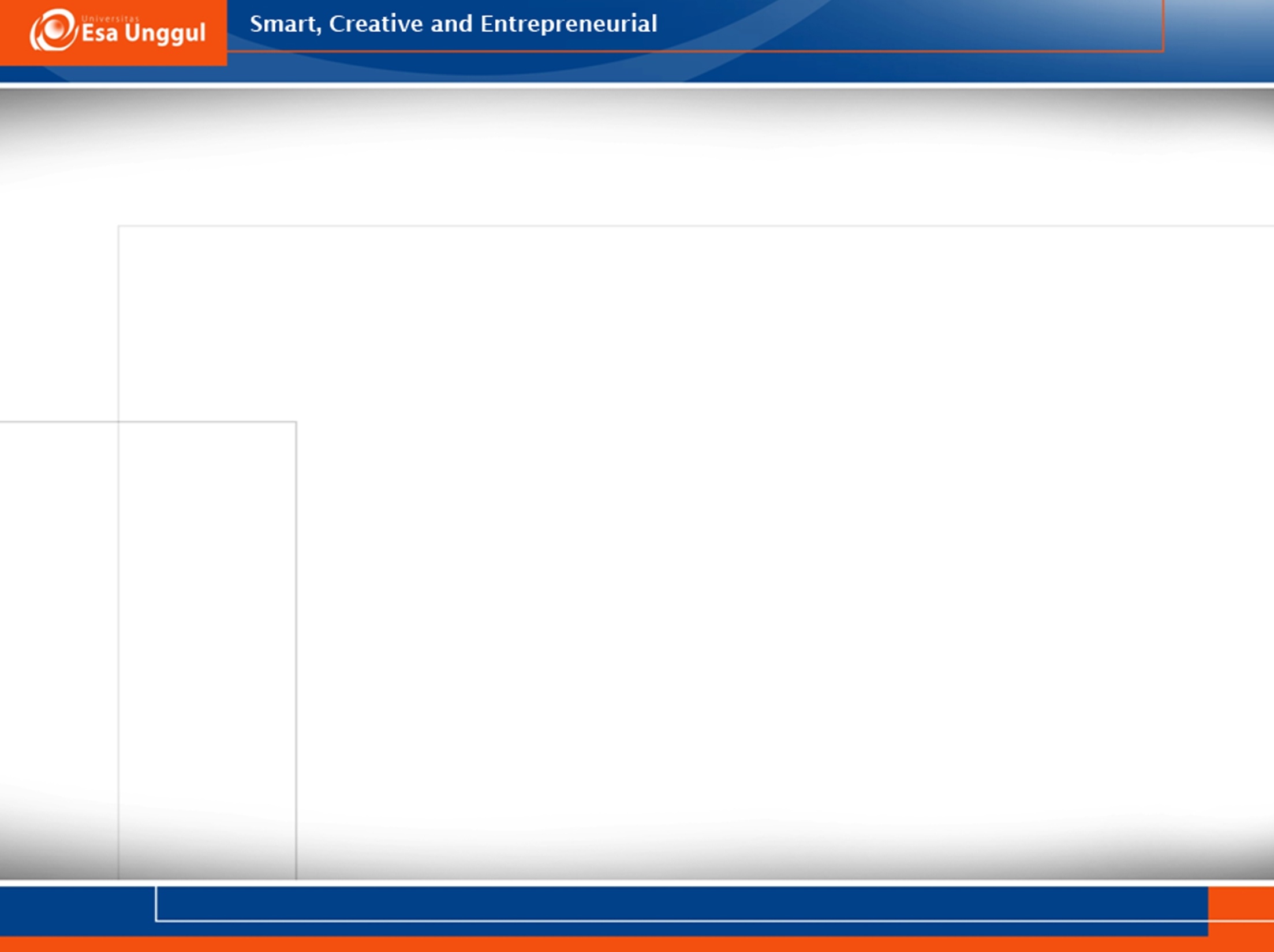 4. DROP TABLE 
	Fungsi : menghapus Tabel 

	Sintaks : DROP TABLE tbname 

	Contoh : DROP TABLE PERSONEL 

	Dengan perintah itu obyek lain yang 	berhubungan dengan 	tabel tersebut otomatis akan dihapus atau tidak akan 	berfungsi seperti : 
- semua record dalam tabel akan terhapus 
- index dan view pada tabel akan hilang 
- deskripsi tabel akan hilang
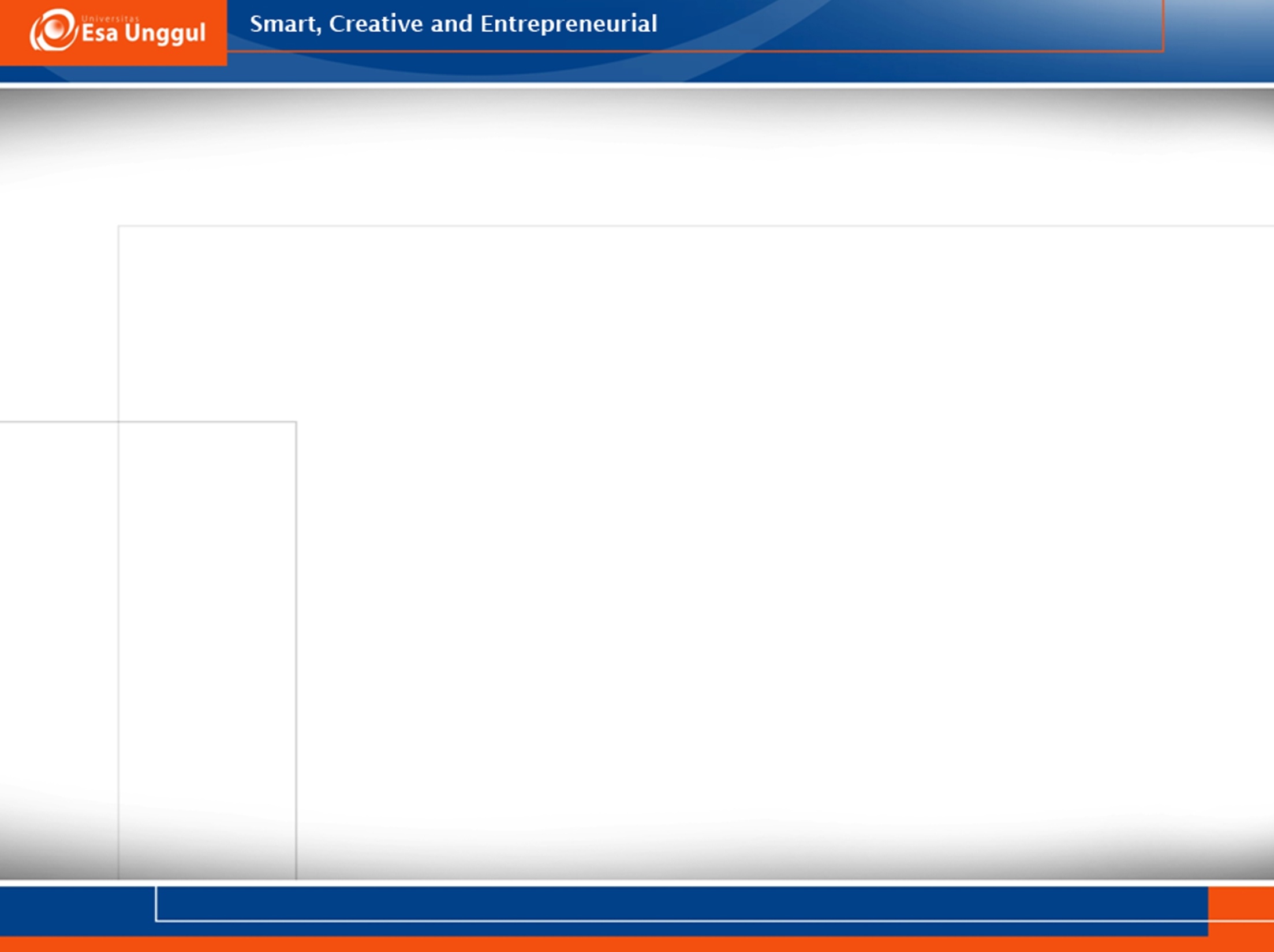 5. DROP VIEW 
	Fungsi : menghapus view 
	
	Sintaks : DROP VIEW viewname 
	
	Contoh : DROP VIEW VPERSON 

6. DROP INDEX 
	Fungsi : menghapus index 

	Sintaks : DROP INDEX indexname 

	Contoh : DROP INDEX PRSONIDX
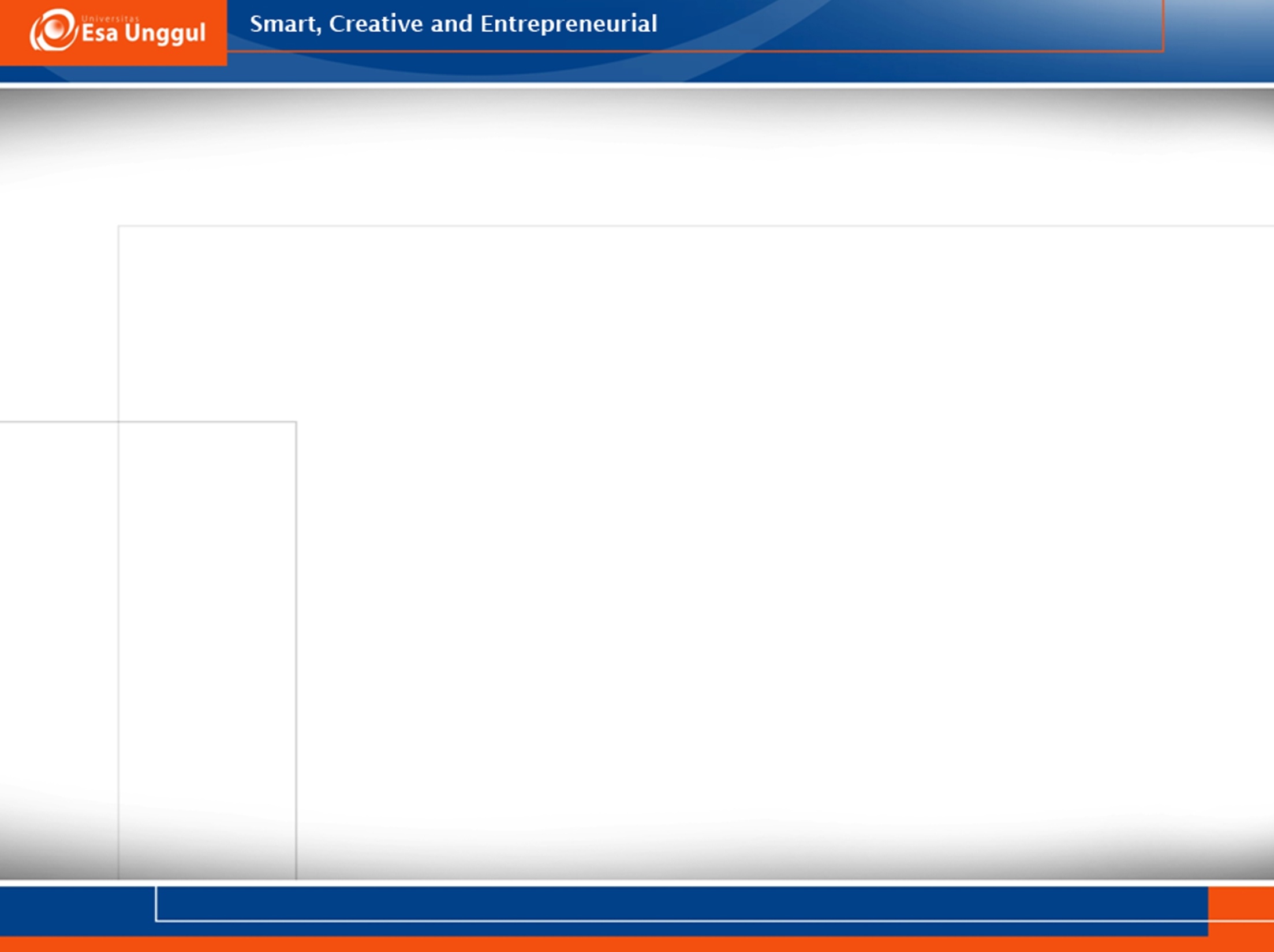 7. ALTER 
	Fungsi : merubah atribut pada suatu tabel 

	Sintaks : 
			ALTER TABLE tbname 
			MODIFY (nama_kolom tipe_kolom) 
			ADD (nama_kolom tipe_kolom [[before, nama_kolom]]) 
			DROP (nama_kolom tipe_kolom) 

	Contoh	 :	merubah Tabel TABX dengan menambah Field D. 
								ALTER TABLE TABX 
								ADD D CHAR(3)
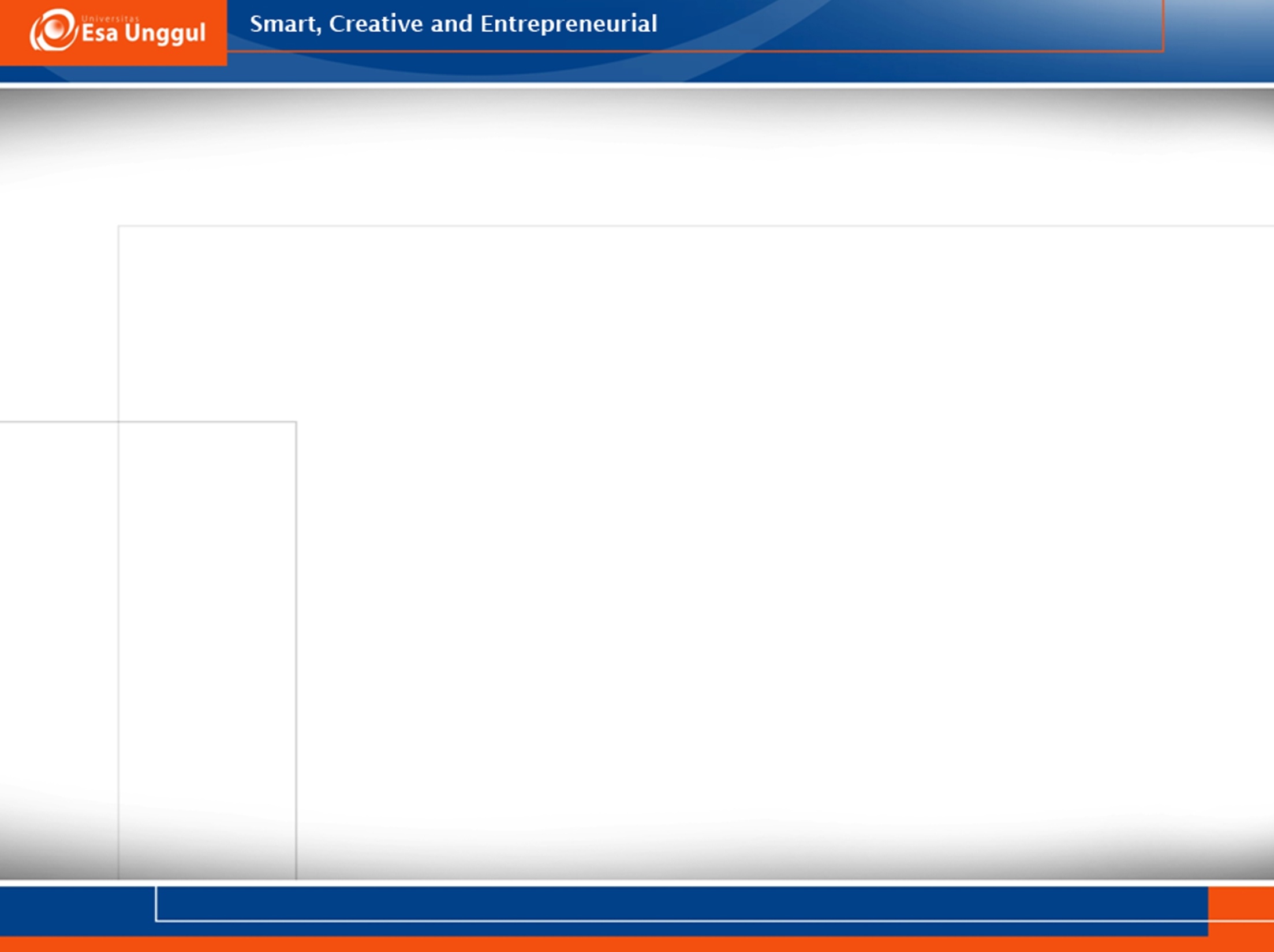 SUMBER PUSTAKA
Date, CJ. 2000. An Introduction to Database System Seventh Edition. New Jersey: Pearson Addison Weesley. ISBN: 979-683-185-6 
Hariyanto, Bambang. 2004. Sistem Manajemen Basis Data. Bandung: Informatika. ISBN: 979-3338-33-4
Fatansyah. 2012. Basis Data. Bandung: Informatika. ISBN:978-602-8758-53-6
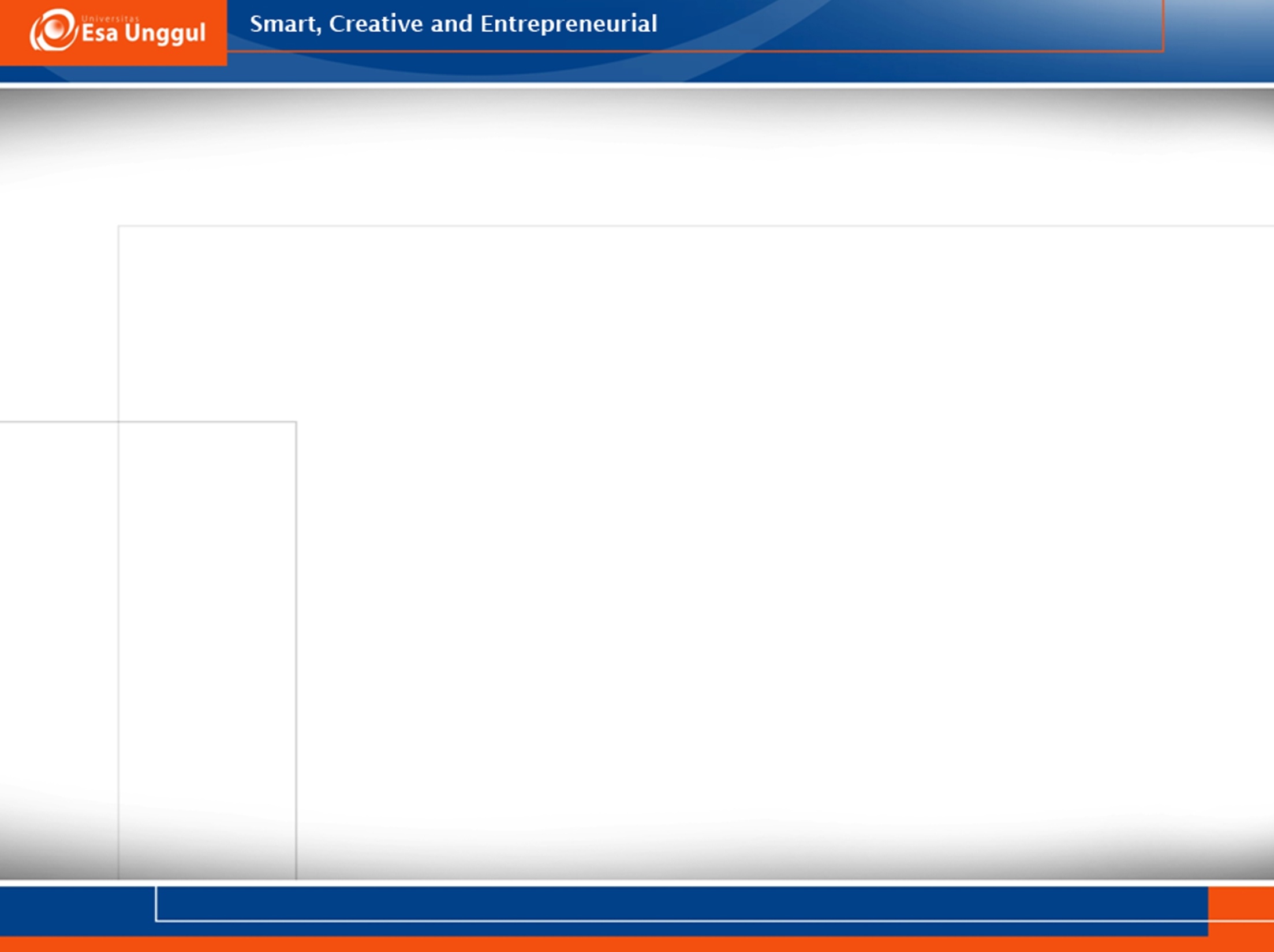 Terima Kasih